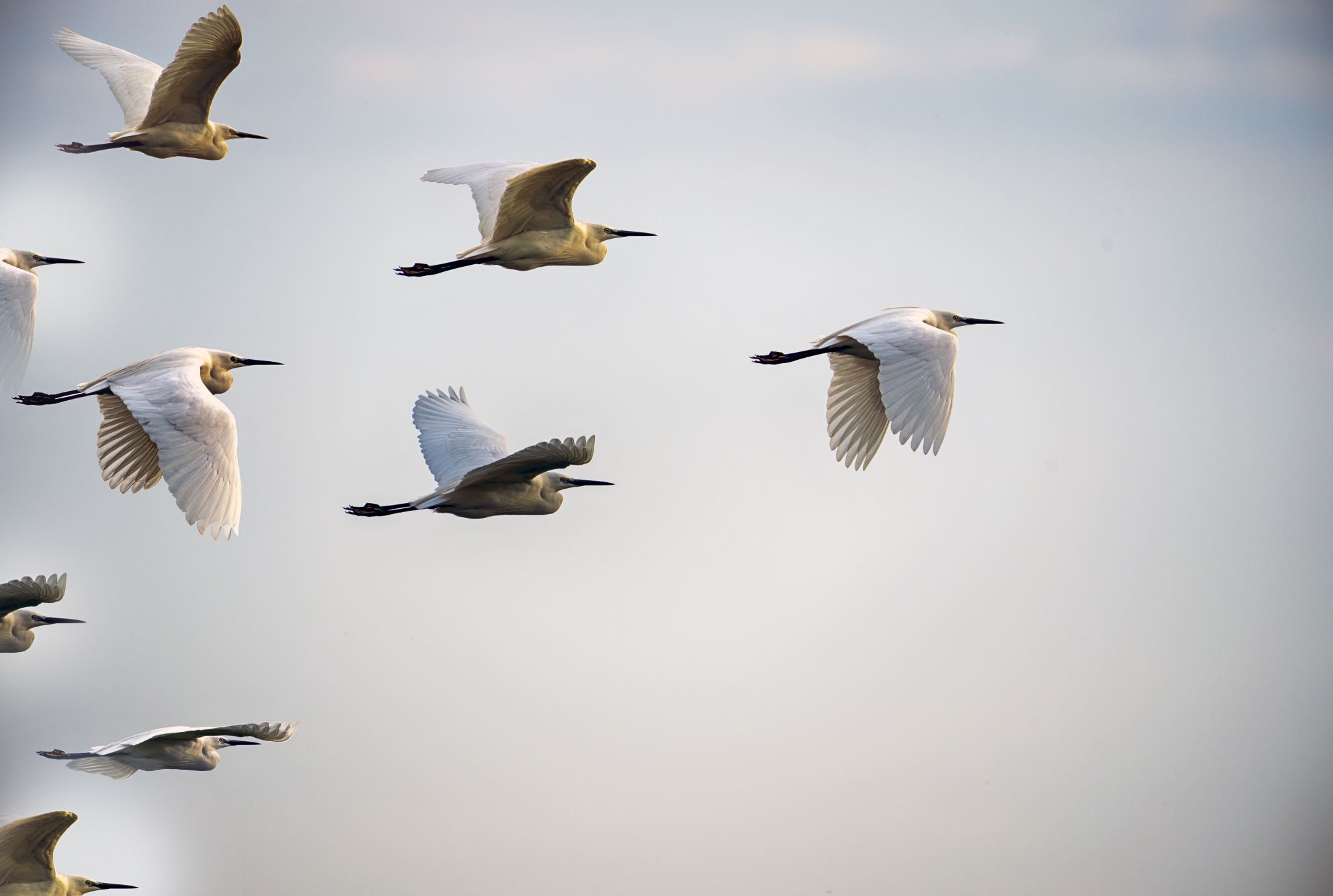 4 Reasons To Have Written Family Vision
4 Reasons To Have A Written Family Vision
Objective:
Learn the 4 reasons to have a written family vison
Learn the definition of a Family Vision Statement
Learn the definition of a Family Mission Statement
© 2020 Copyright by Generations Empowerment Enterprises, LLC
[Speaker Notes: Janice]
4 Reasons To Have A Written Family Vision
“Have a clear vision of your future and take action every day to move towards it.  You deserve it.”

By Damien Thomas
© 2020 Copyright by Generations Empowerment Enterprises, LLC
[Speaker Notes: Janice – Explain Parking Lot
Pause to allow time for the Family Vision Poll – use small white piece of paper – Everyone participate

Questions:  If you have a question, raise your hand.  We welcome questions anytime.  Or put on the Parking Lot.

Explain the Parking Lot – purpose

Pause NOW to give everyone a few minutes to complete their POLL – Everyone will need a small piece of the white pre-cut paper.   Here's the questions:
Do you have a Written Family Vision? Answer only YES or NO  - We do NOT need your names.  This is for a later activity.  THANK YOU!
Allow time for participants to complete the Family Vision Poll & Collect Now!!!

Note: During this workshop you will learn both the “DO’s and DONT’s” associated with family success.  The don’ts are just as important as the do’s.]
4 Reasons To Have A Written Family Vision
The 4 reasons to have a written family vison are:
© 2020 Copyright by Generations Empowerment Enterprises, LLC
[Speaker Notes: Janice]
#1
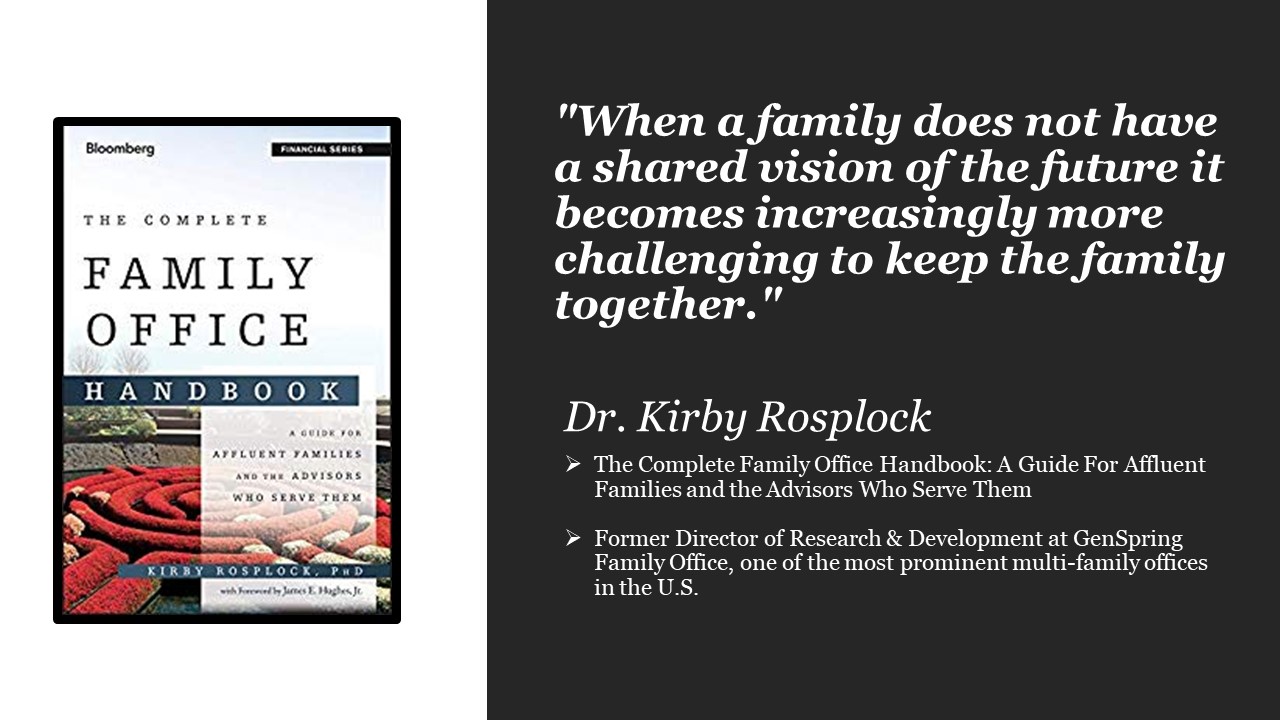 To Keep The Family Together
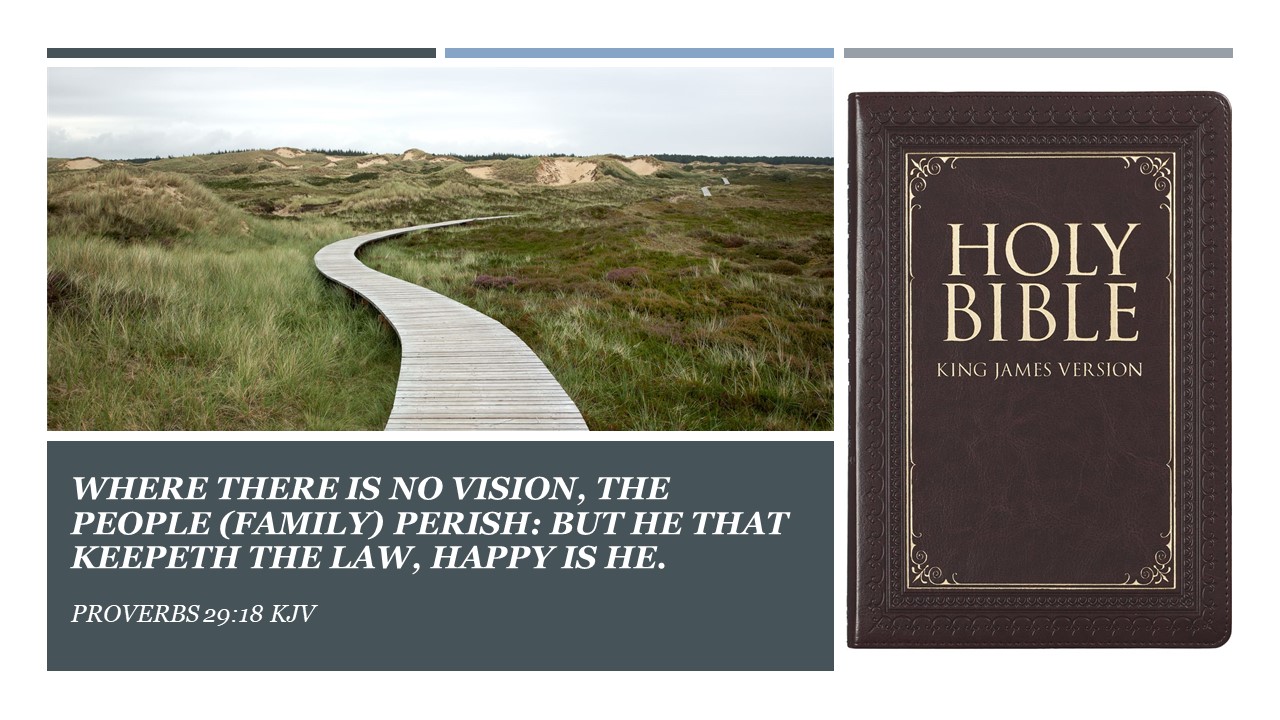 #1
To Keep The Family Together
#2
To Build Wealth & 
Leave A Generational Legacy
A good man leaves an inheritance to his children’s children, But the wealth of the sinner is stored up for the righteous.
Proverbs 13: 22 (KJV)
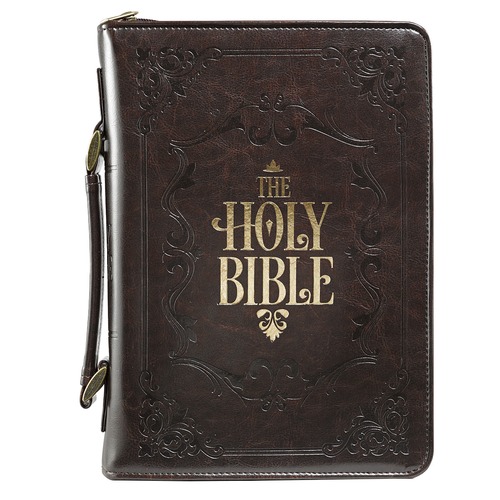 [Speaker Notes: Family Legacy Capital Model:  This is model that will keep your family together for generations.  
Ownership Wealth Capital Model: This is model will allow your family to build wealth through ownership (Business Ownership, Financial Ownership, Real Estate Ownership, Education Ownership, Physical Health Ownership and Spiritual Health Ownership)
GOLDEN KEY: You must have both working together to create generational wealth.
No matter your individual or family vision or purpose must include more than one of attributes represented by these models.]
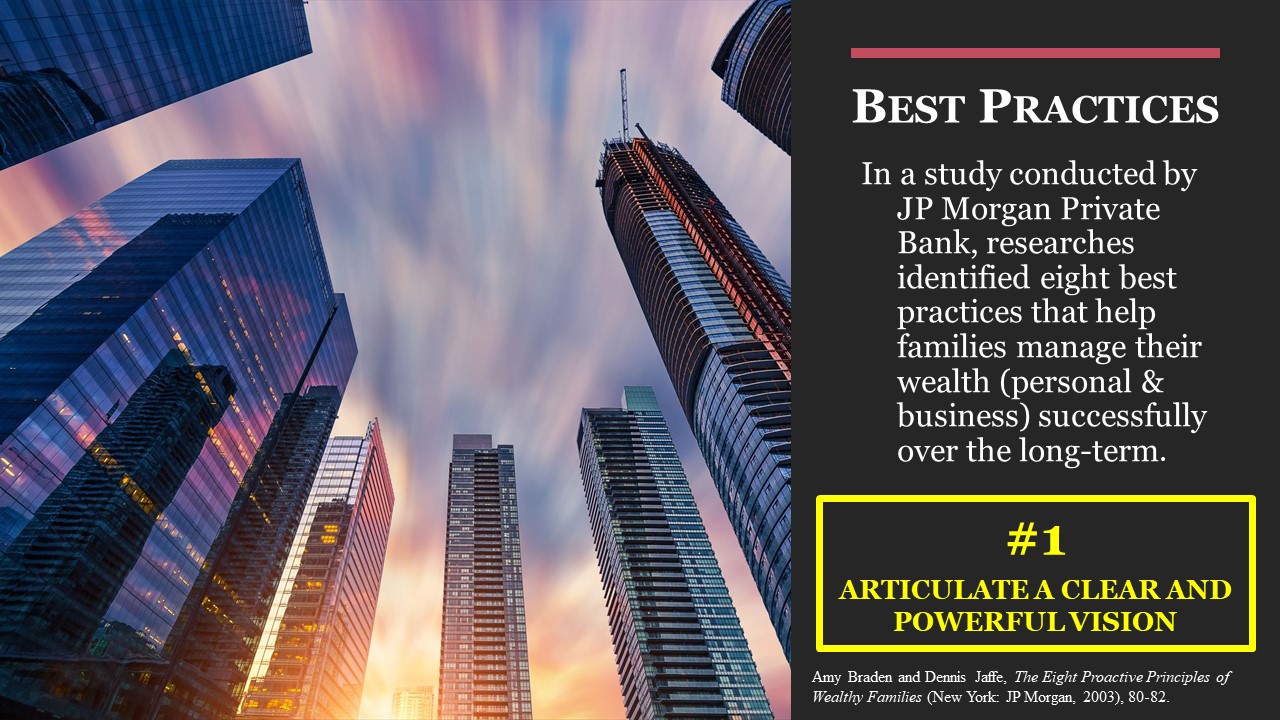 #3
To Establish A Key Best Practice For Family Management Long-Term
#4 Not Loose Wealth & Core Values
Proverbs
Cultural
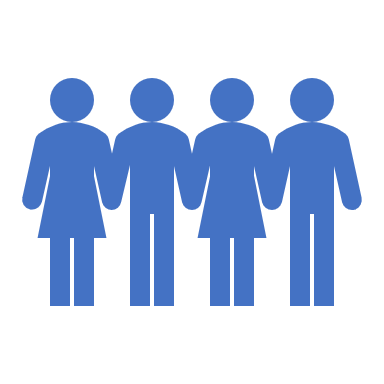 “Shirtsleeves to shirtsleeves in three generations”
By Andrew Carnegie
“Clogs to clogs is only three generations”
Country: England
“Rice paddies to rice paddies in three generations”
Country: Japan
“The father buys, the son builds, the grandchild sells, and his son begs”
By The Scottish
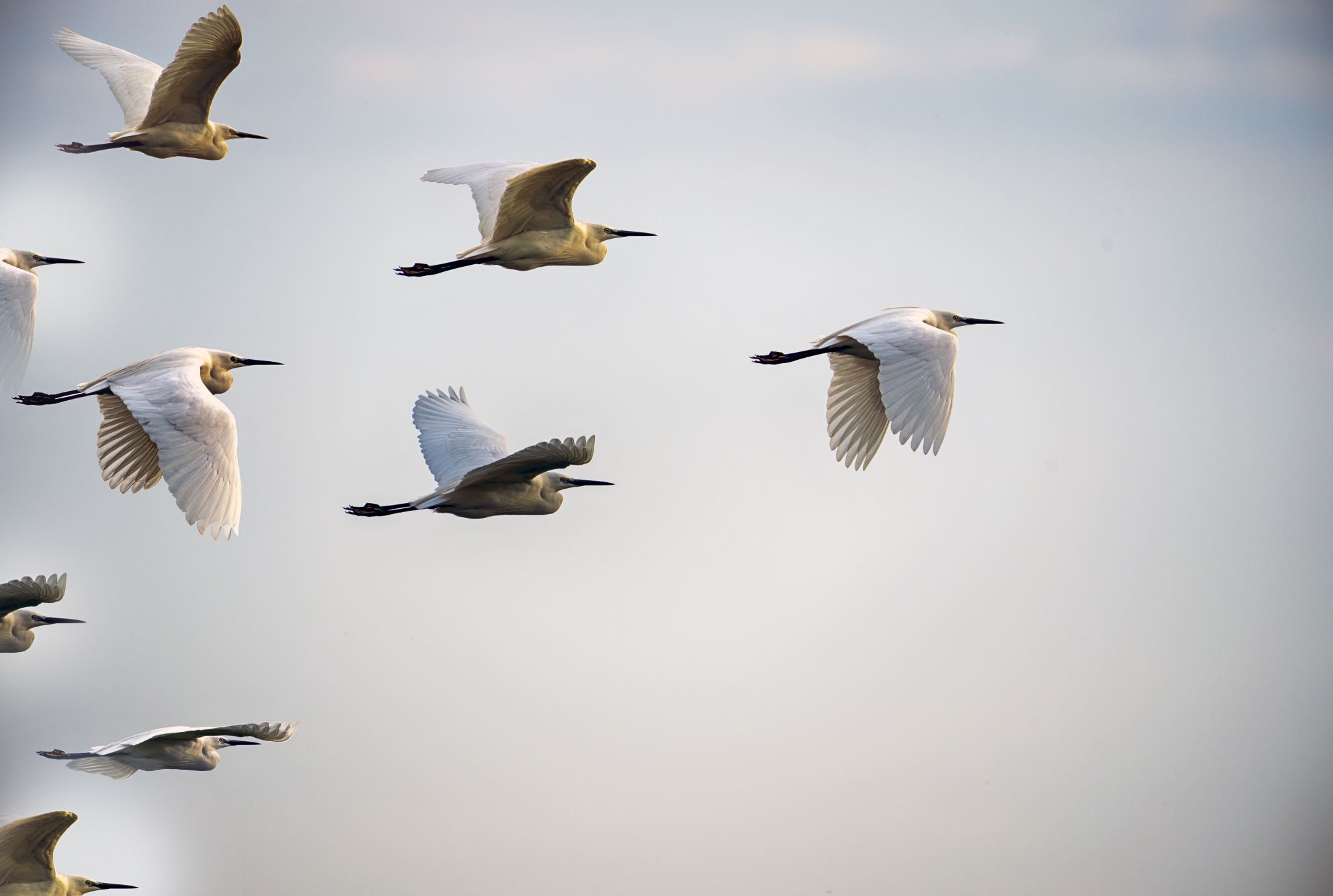 4 Reasons To Have Written Family Vision